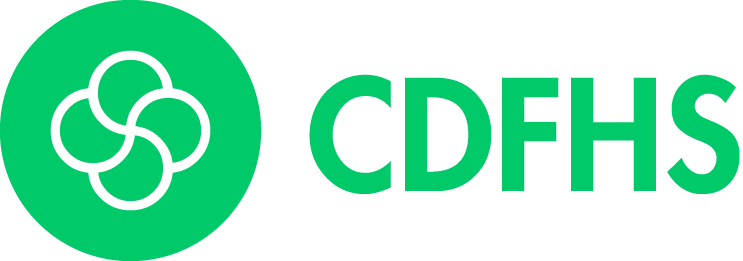 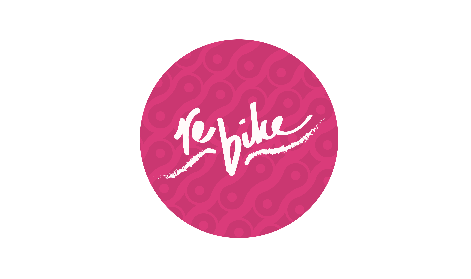 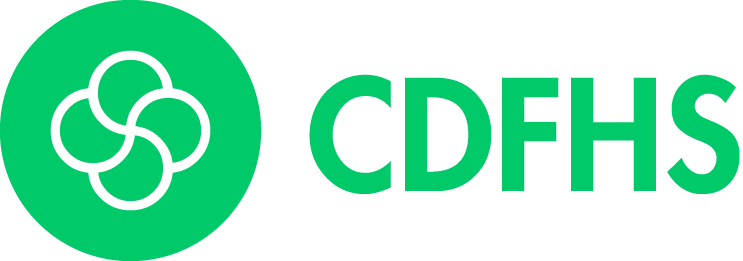 THANK YOU FOR SUPPORTING US ON THE DAY AND ALL THROUGH THE YEAR.
PLEASE ALSO EXTEND THE THANKS TO THE AMAZING STAFF OF THE CDFHS FOR THEIR ORGANISATION AND THE MARVELLOUS FOOD PUT OUT
CDFHS OPEN DAYDecember 5th, 2016 WELCOME TO YOU ALL
Charity Number: 1112344
Company Limited By Guarantee Number: 5559147
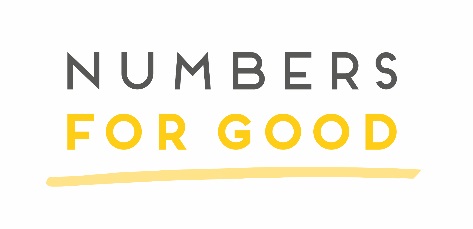 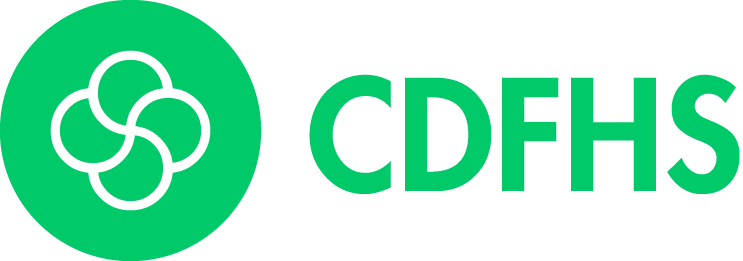 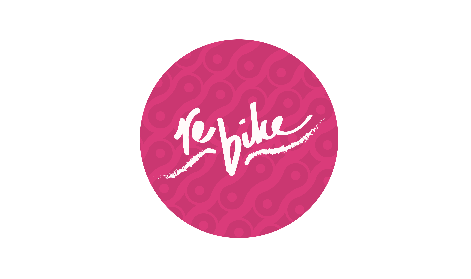 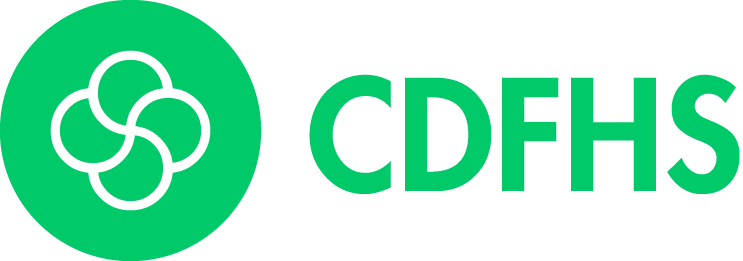 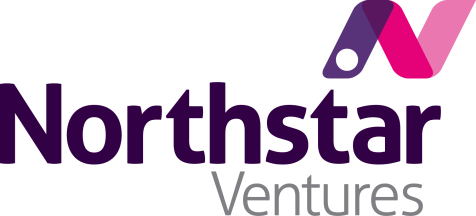 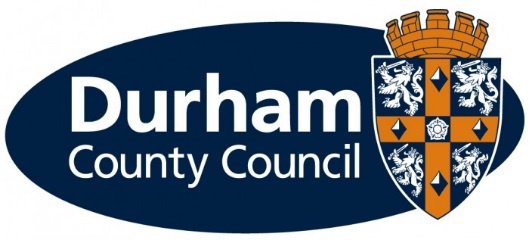 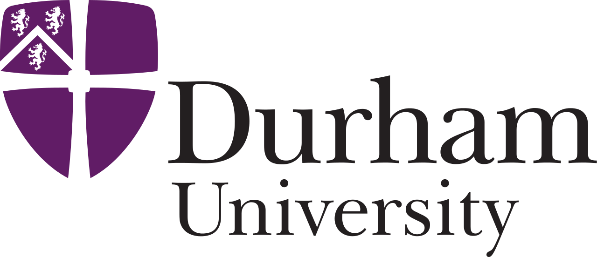 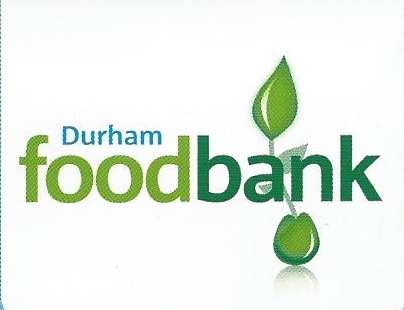 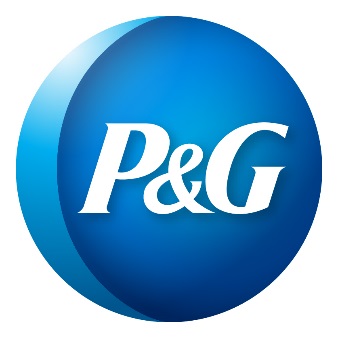 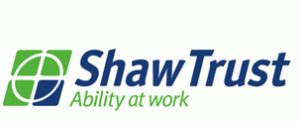 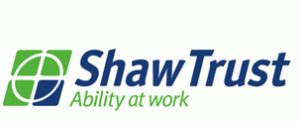 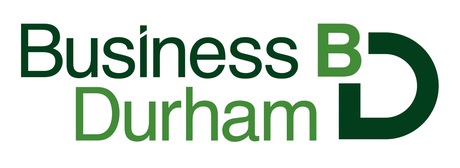 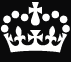 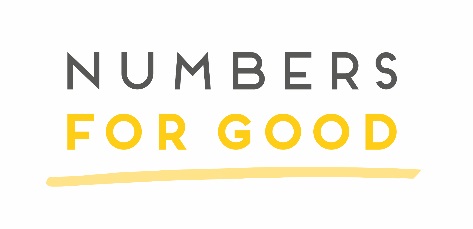 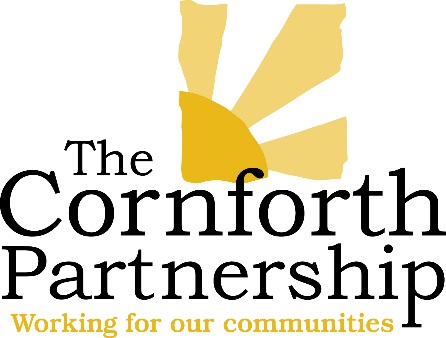 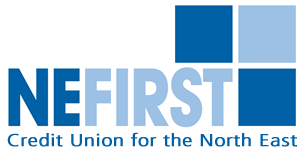 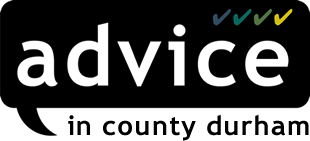 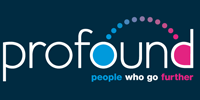 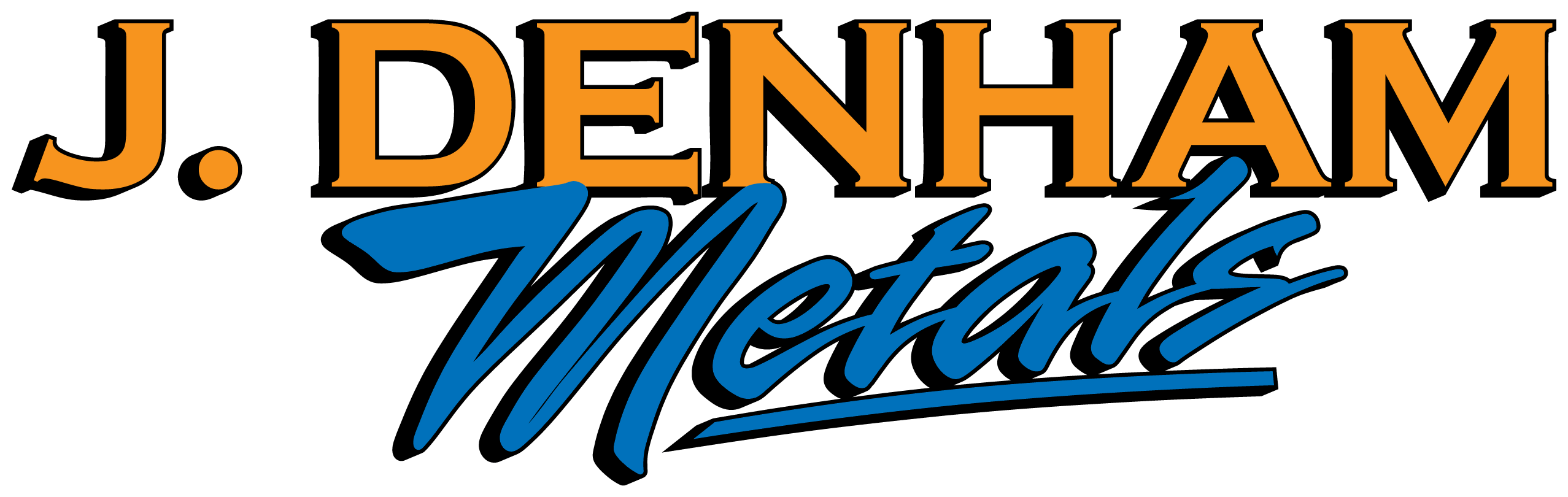 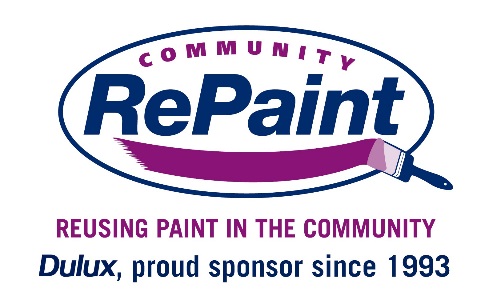 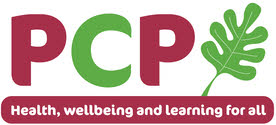 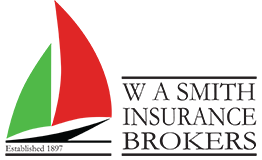 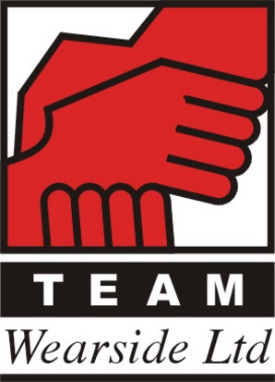 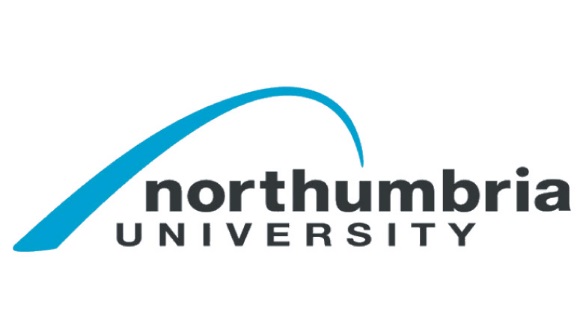 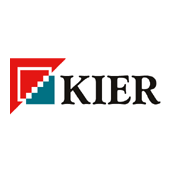 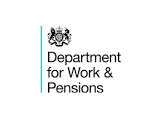 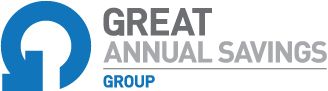 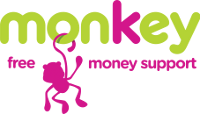 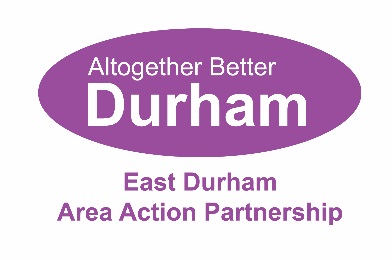 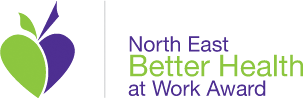 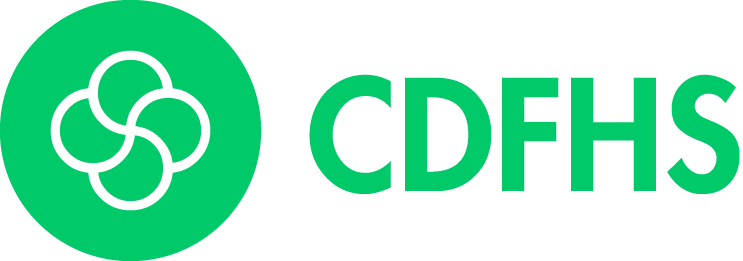 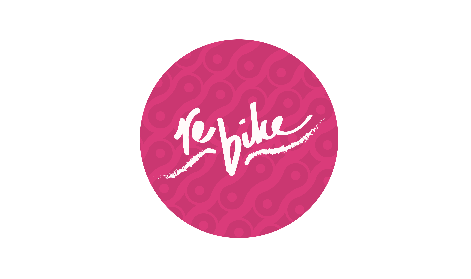 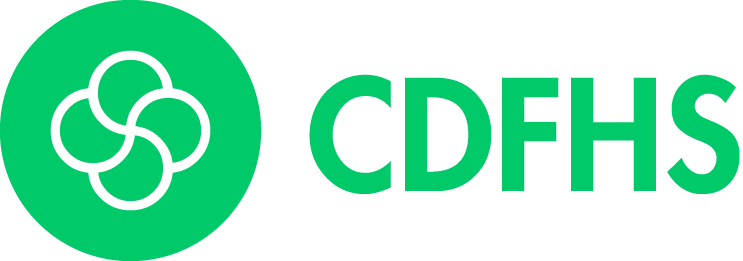 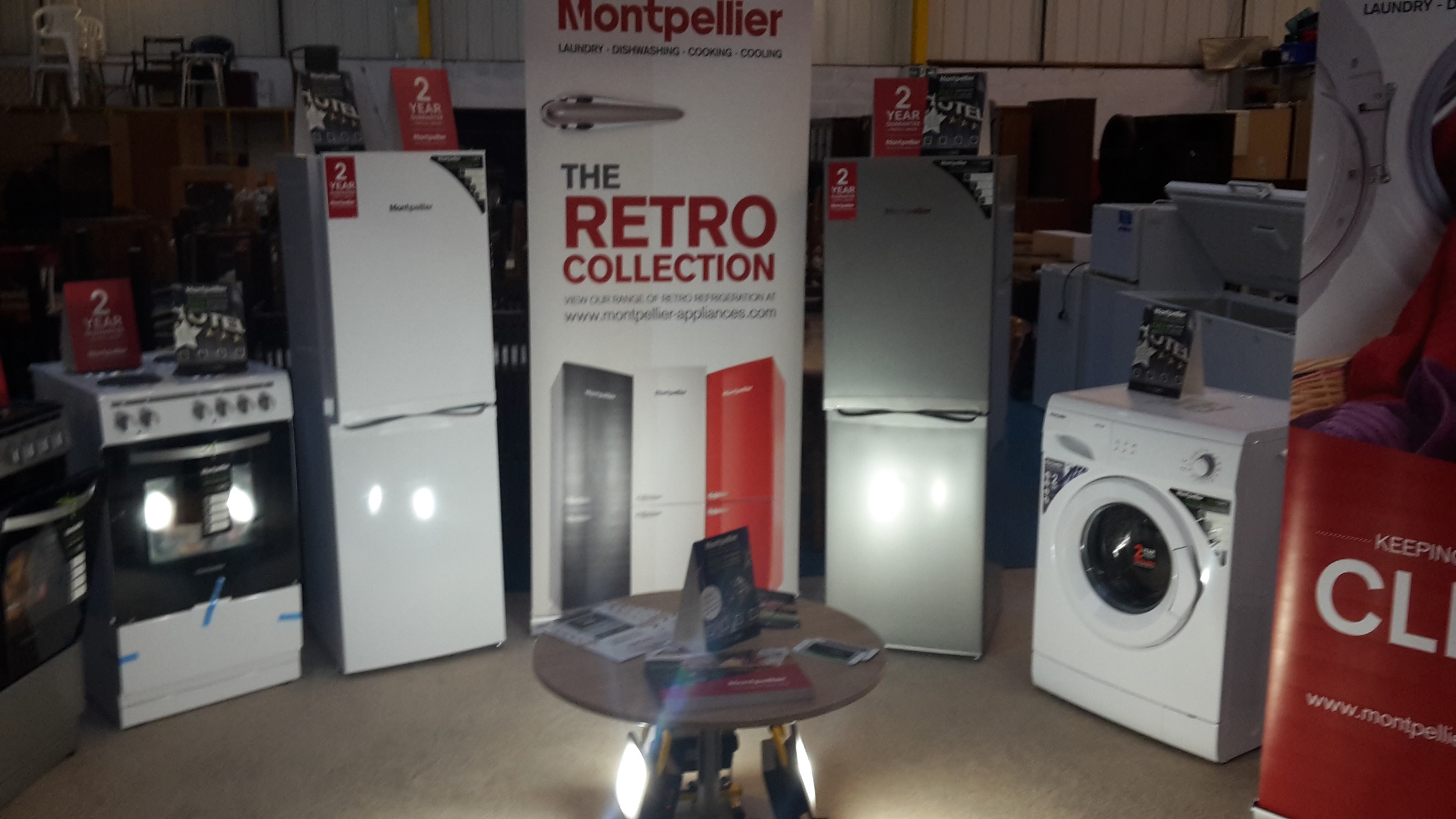 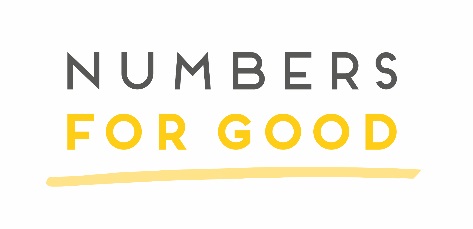 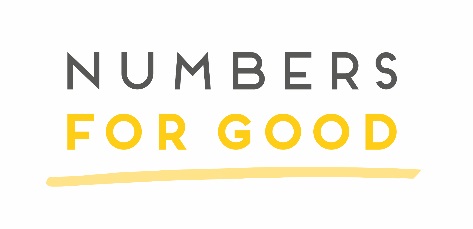 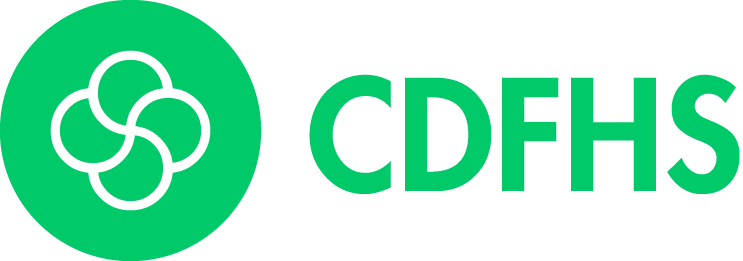 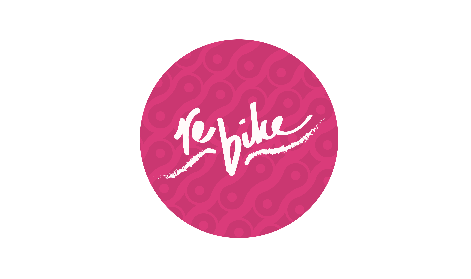 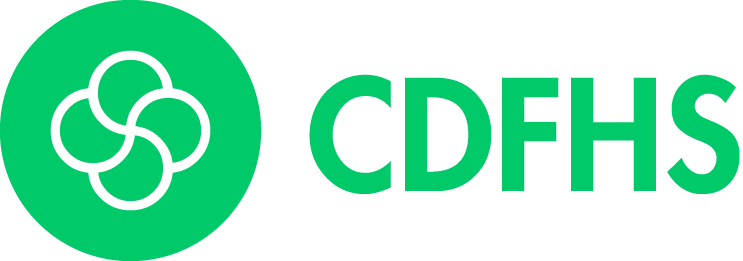 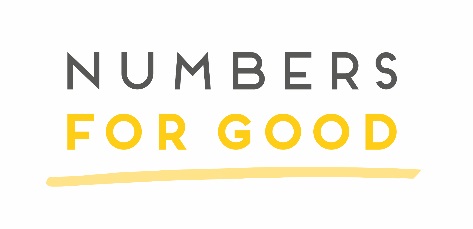 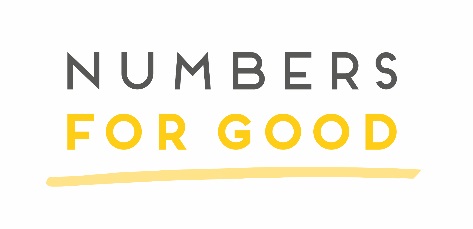